Jutlandia                                                          Tekst – Kim Larsen
1 af 3
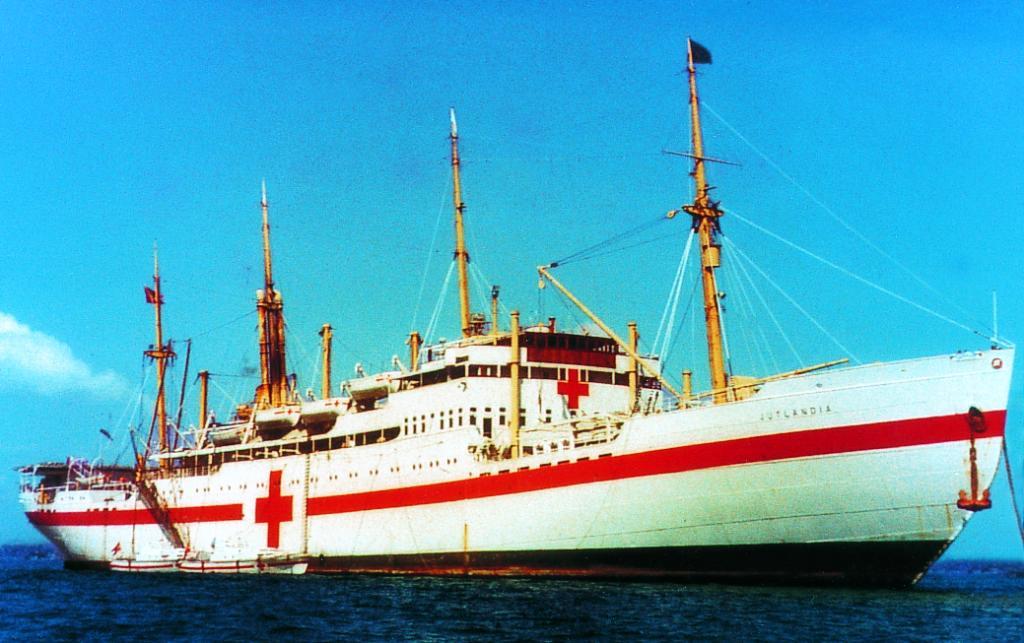 Det var i nittenniogfyrre eller cirka deromkring, da der var krig i Korea.Skibet hed Jutlandia og det kom vidt omkring, for der var krig i Korea.Udstyret fra kælder til salsom et flydende hospital. Hej-ho for Jutlandia  hun kommer som kaldet til slaget  hjemme er jægeren hjemvendt fra jagt og sømanden hjemvendt fra havet.
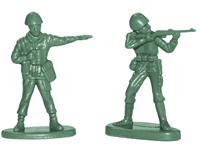 2 af 3
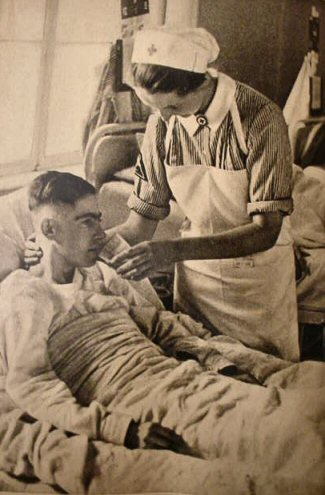 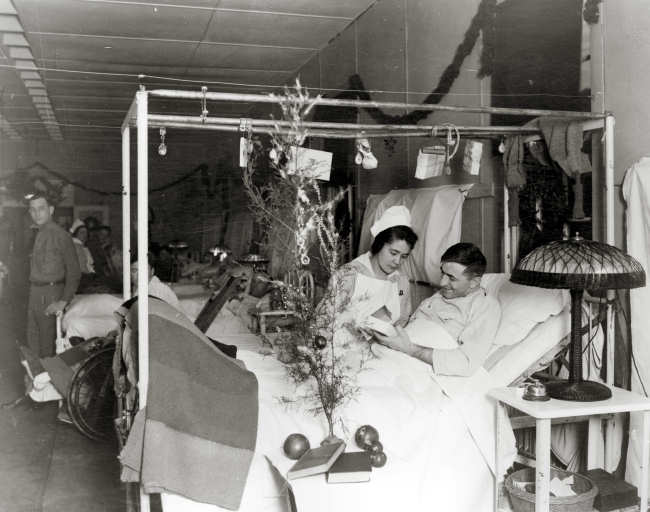 2.  Når drengene de skal i krig sejler kvinderne forbi,      på de rødekors-malede skibe,     og Lili Marleen synger Auf Wiedersehen     når de falder på stribe.      Kanonerne spiller første violin,     c´mon soldier - syng med på melodien.        Hej-ho for Jutlandia       hun kommer som kaldet til slaget       hjemme er jægeren hjemvendt fra jagt       og sømanden hjemvendt fra havet.
3 af 3
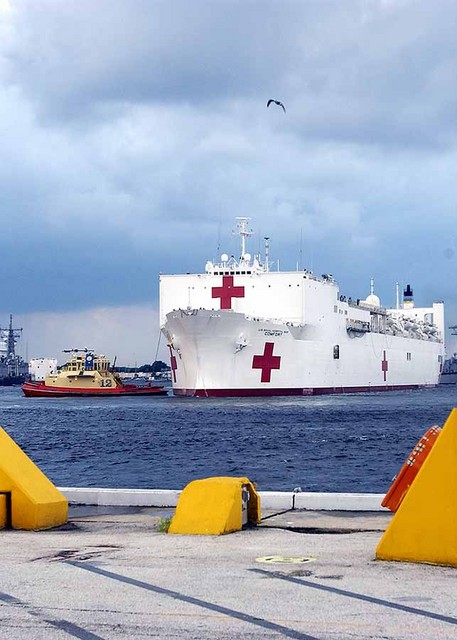 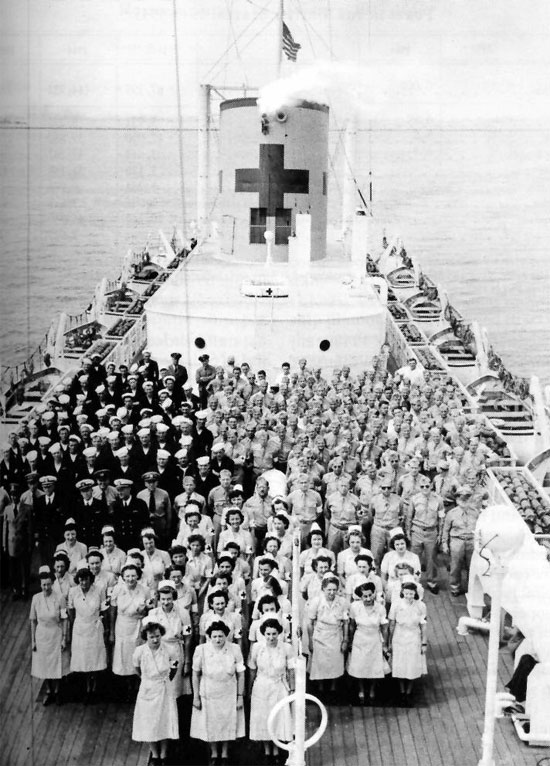 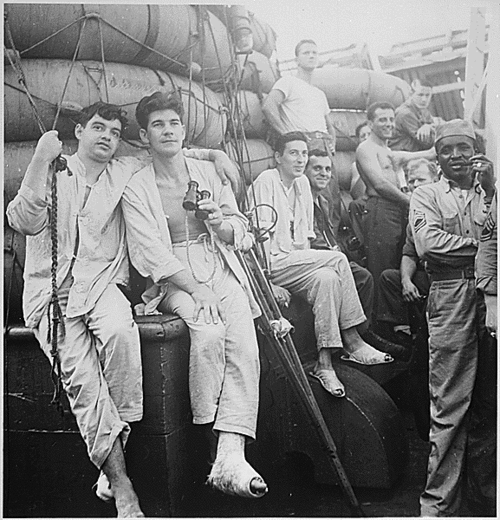 3.     Hun sejler gennem natten med alle sine børn         levende og døde,        hvid som en jomfru og tapper som en ørn         går hun krigen i møde.        Sygeplejerske på seksten år        tilser soldaternes sår.
          Hej-ho for Jutlandia          hun kommer som kaldet til slaget          hjemme er jægeren hjemvendt fra jagt          og sømanden hjemvendt fra havet.
          Hej-ho for Jutlandia          hun kommer som kaldet til slaget          hjemme er jægeren hjemvendt fra jagt          og sømanden hjemvendt fra havet.